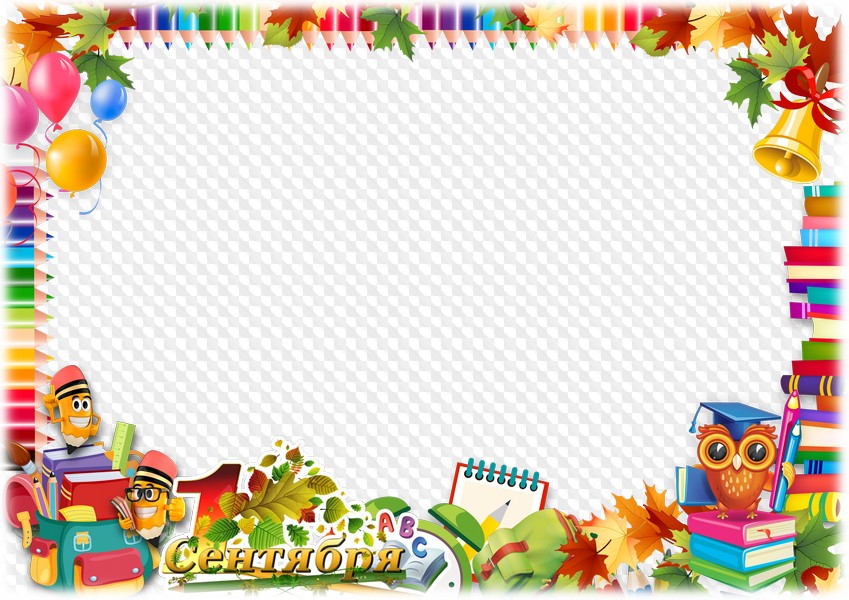 Муниципальное автономное дошкольное образовательное учреждение 
детский сад № 3 «Светлячок»
Праздник 1 сентября для старших групп ДОУ
«В поисках волшебных конфет знаний»
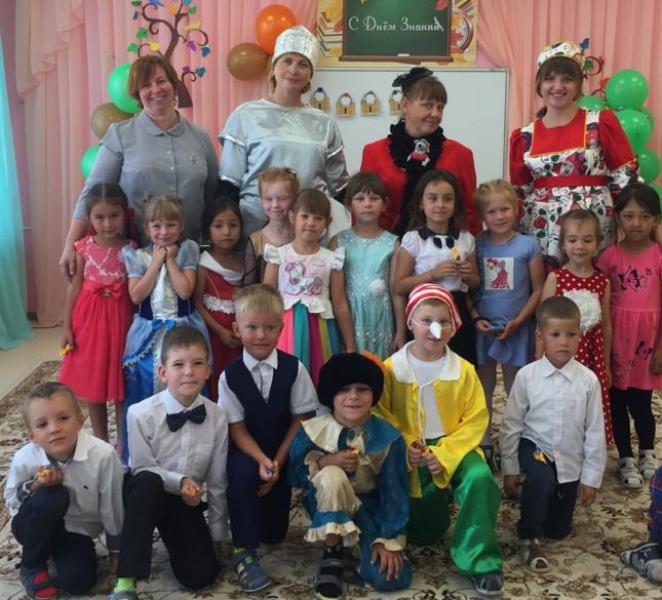 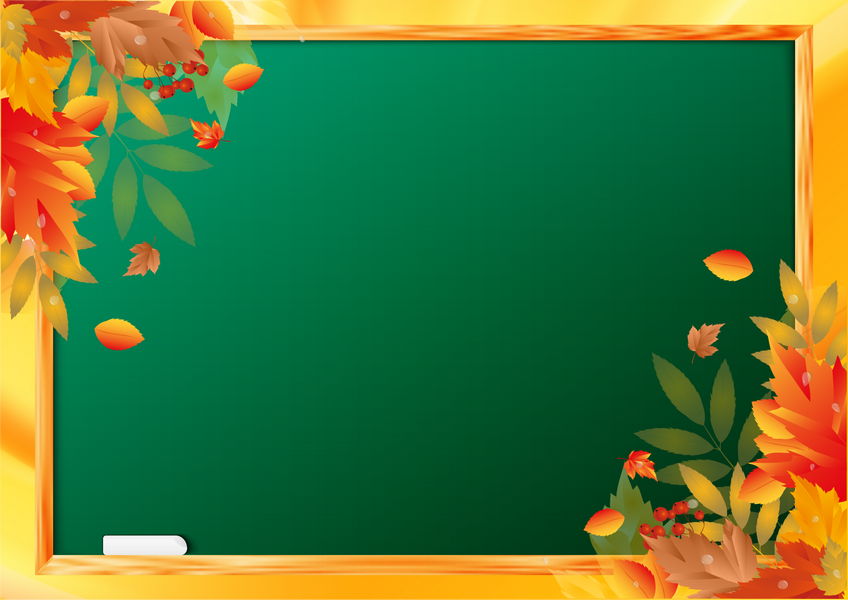 Вместе с осенью к нам сказка в дом пришла,Приключения с собою принесла.
Мудрый страж и Василиса повели
Нас снимать с деревьев сказочных замкИ
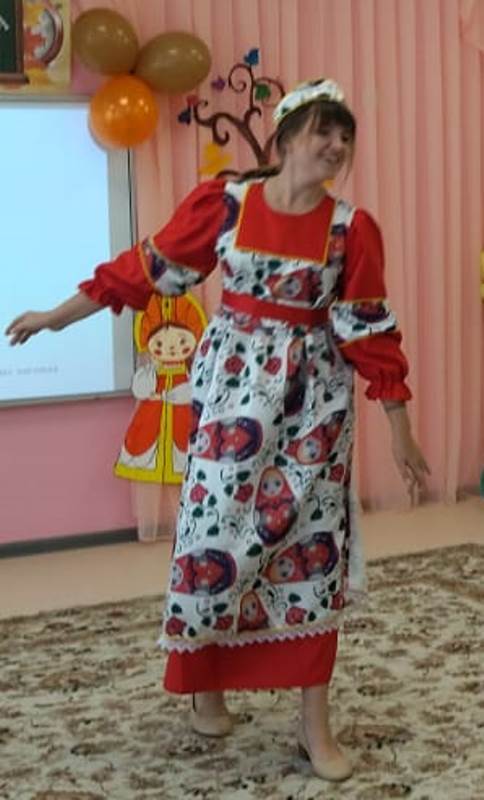 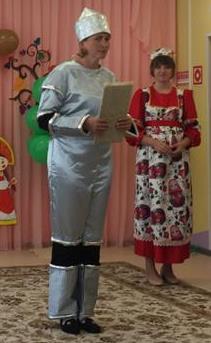 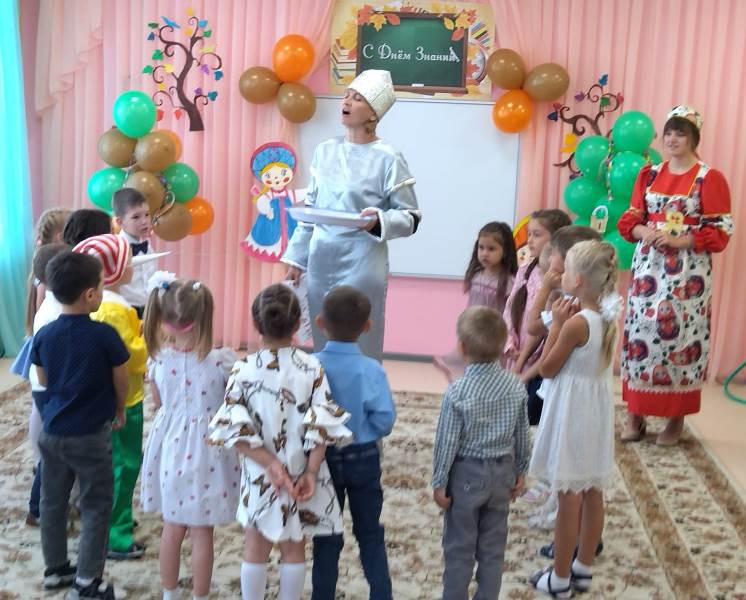 Чтоб конфеты знаний для детей достать,Чтобы умными ребятам нашим  стать
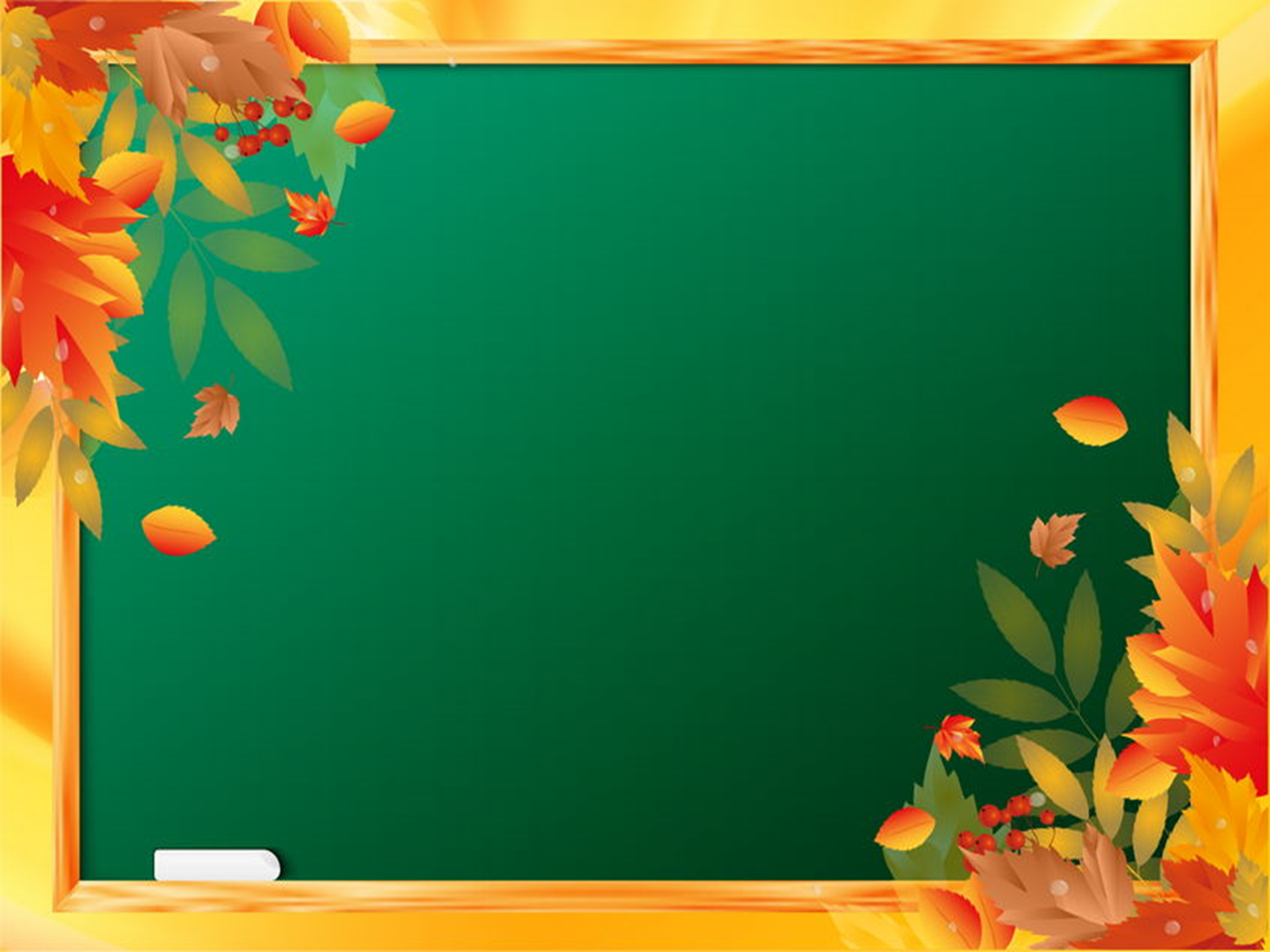 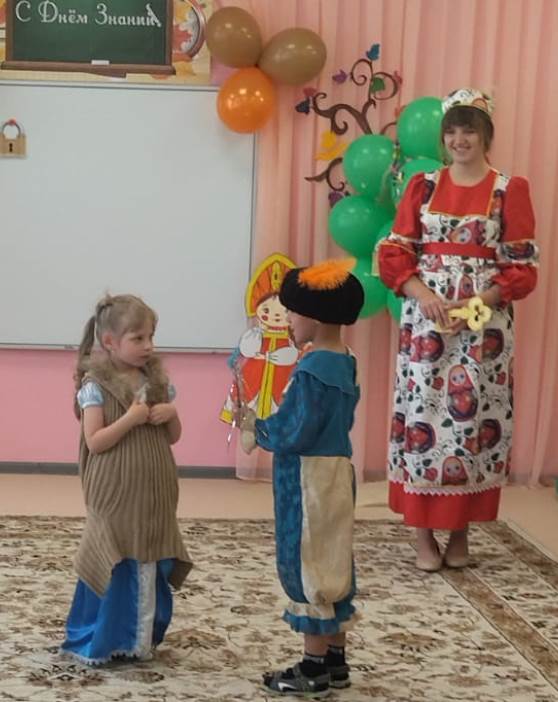 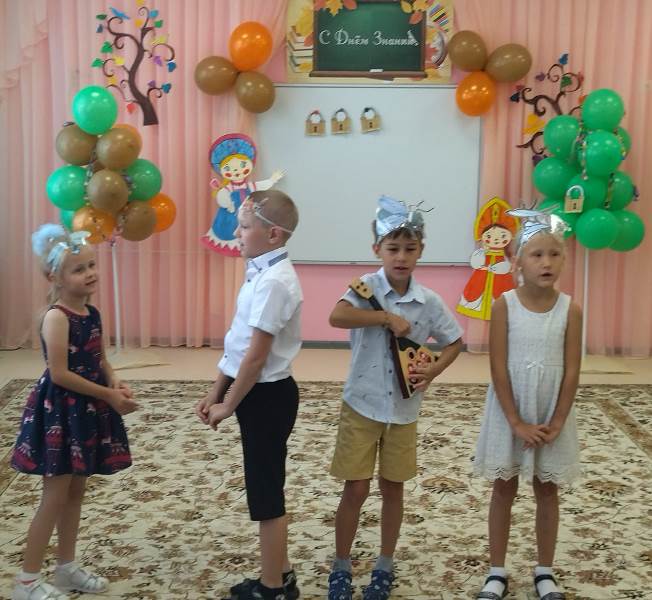 Мы Золушку, Волшебника Повстречали там,Дюймовочка красиво 
Песню спела нам.
А Муха –Цокотуха 
С друзьями в пляс пошла,Не иначе денежку 
Она себе нашла.
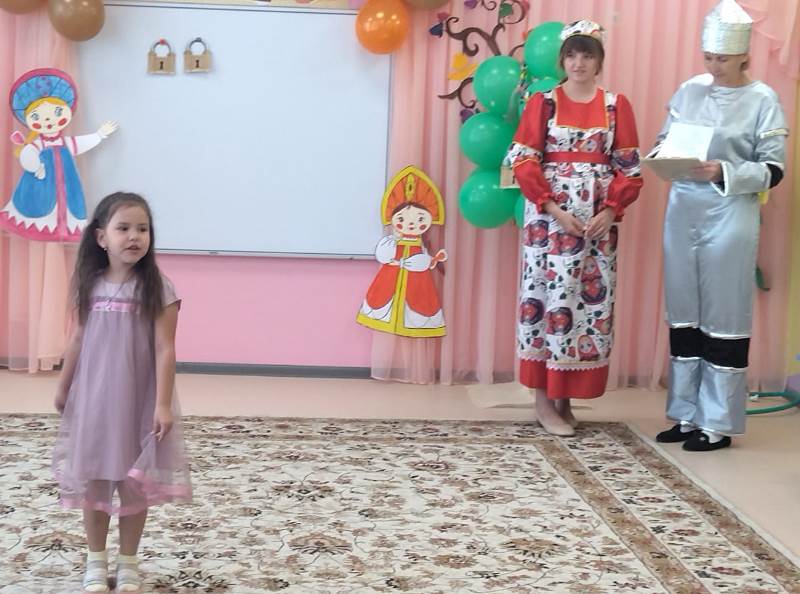 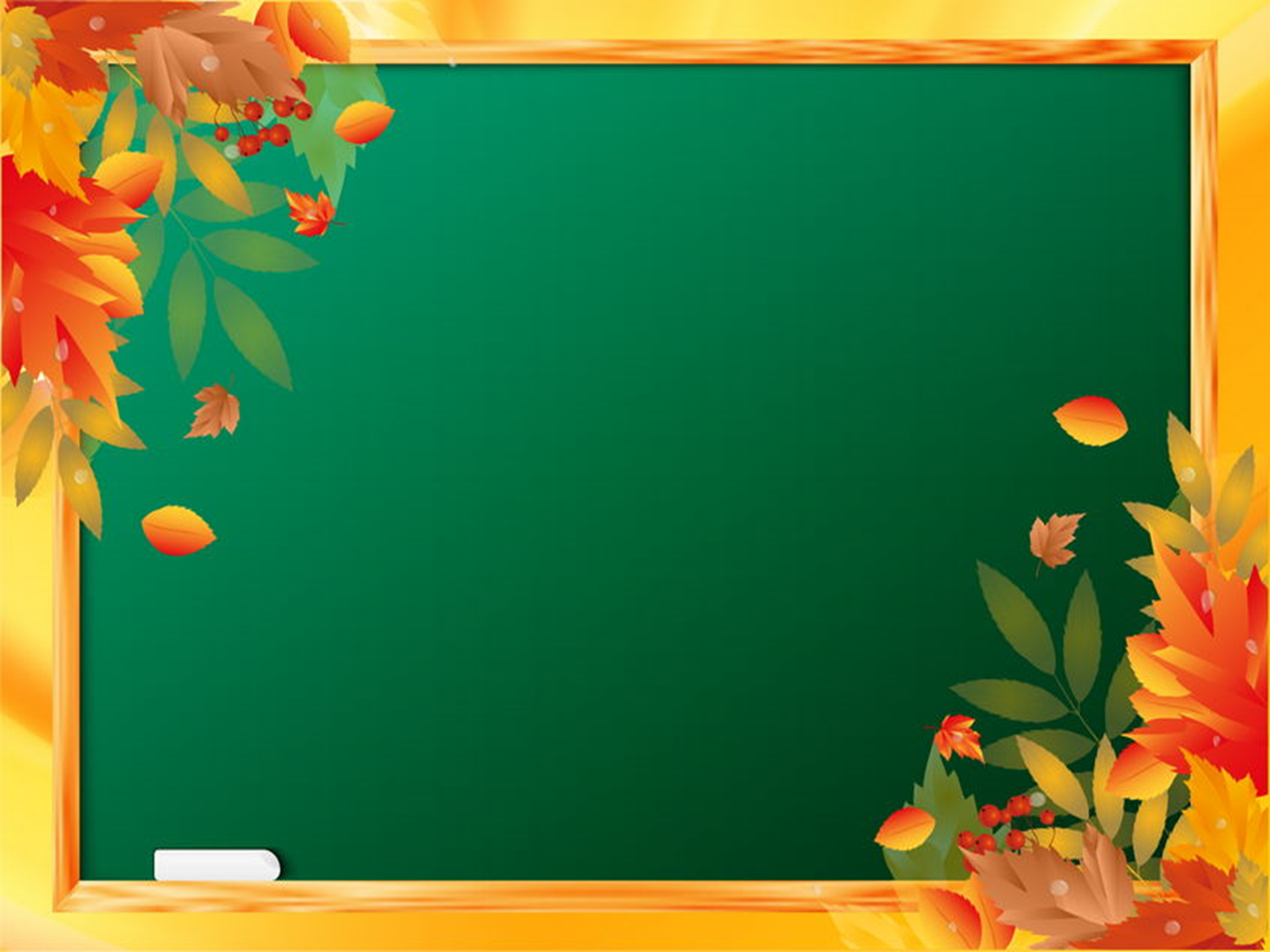 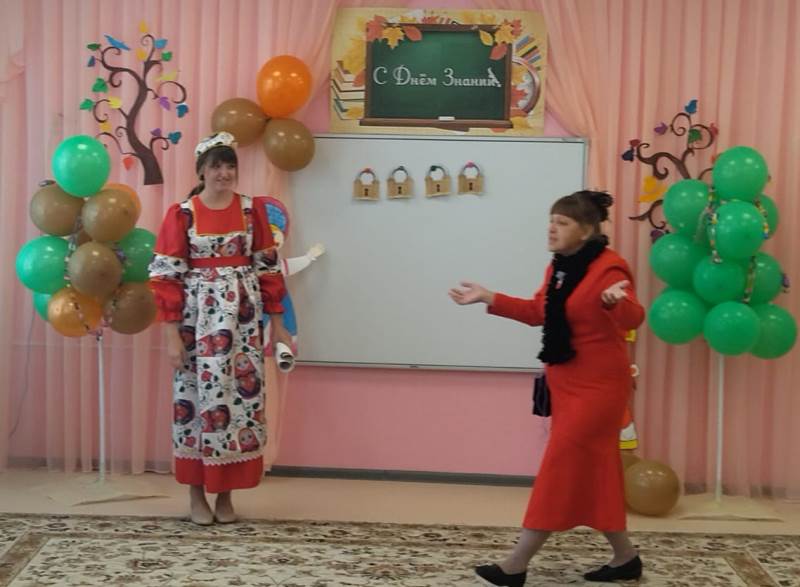 Конечно, без злодейки 
Никак  не обошлось.
Ребятам с Шаполкяк вдруг Встретиться пришлось.
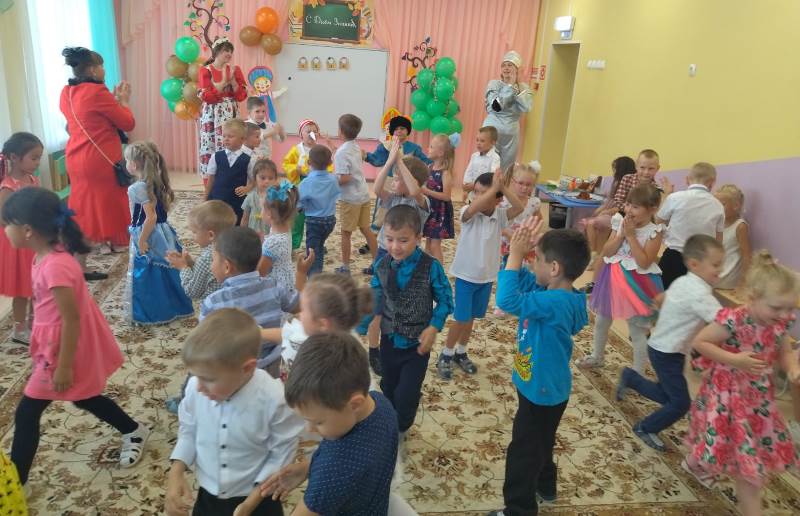 Но наши ребятишки Справились и с ней,Ведь нет детей дружнее, Смелей и веселей
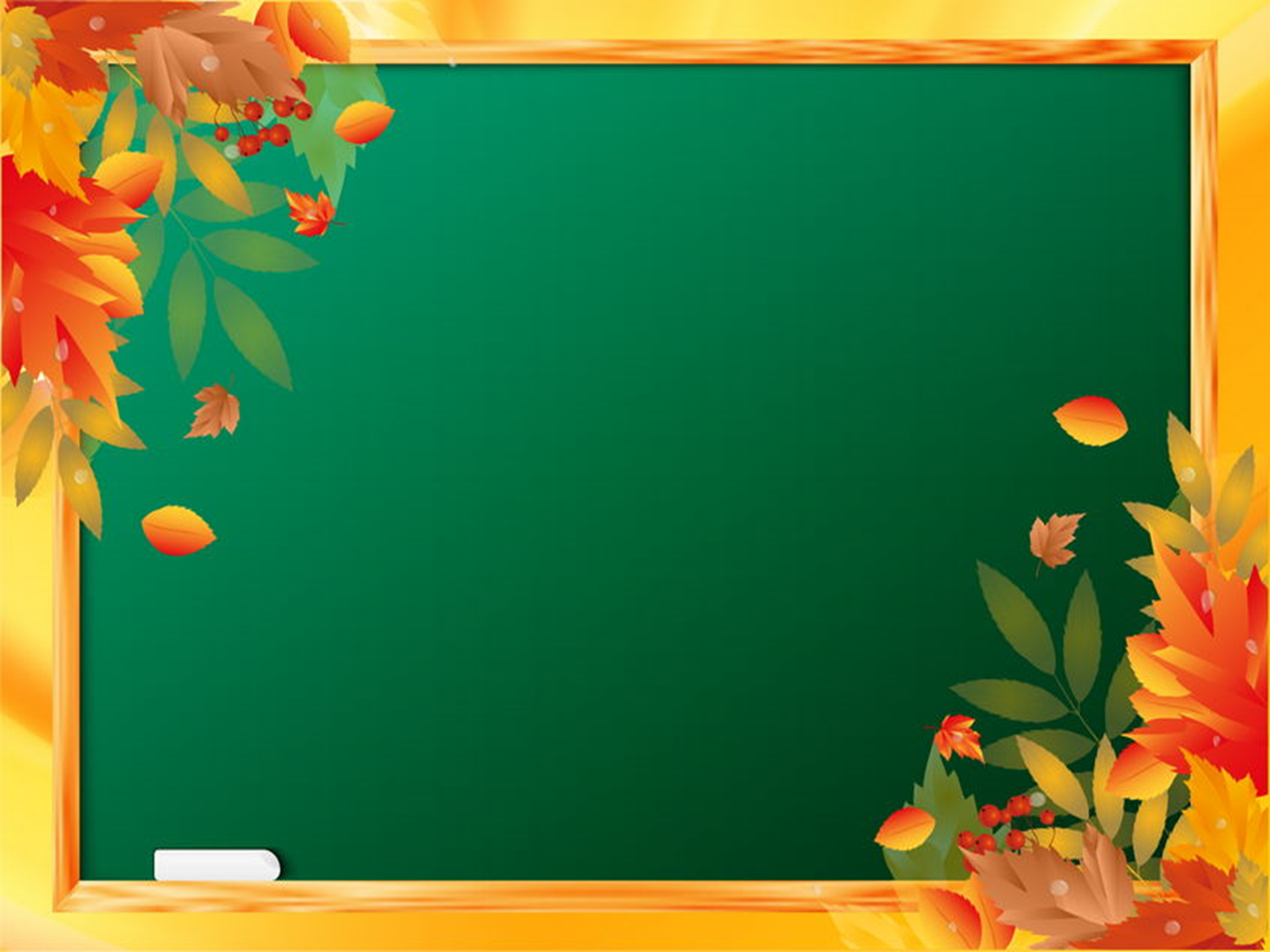 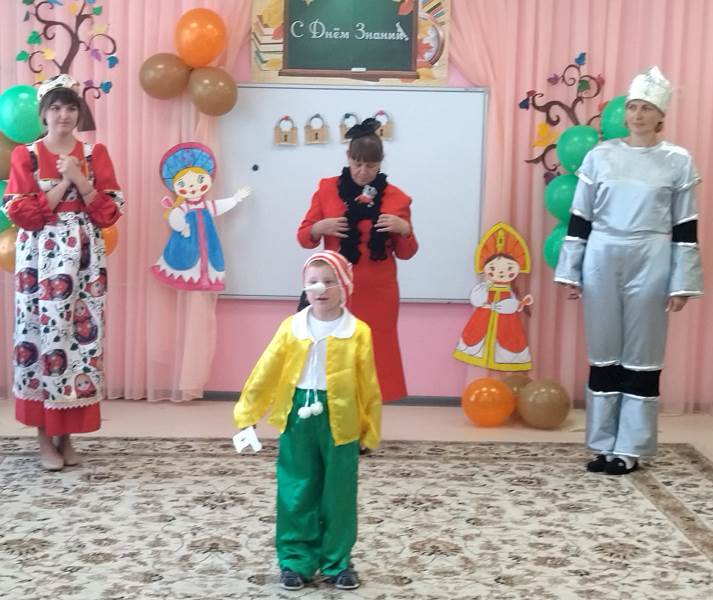 Последний ключ нам подарил
Весёлый Буратино.
Ребят плясать он пригласил,Чудесная картина!
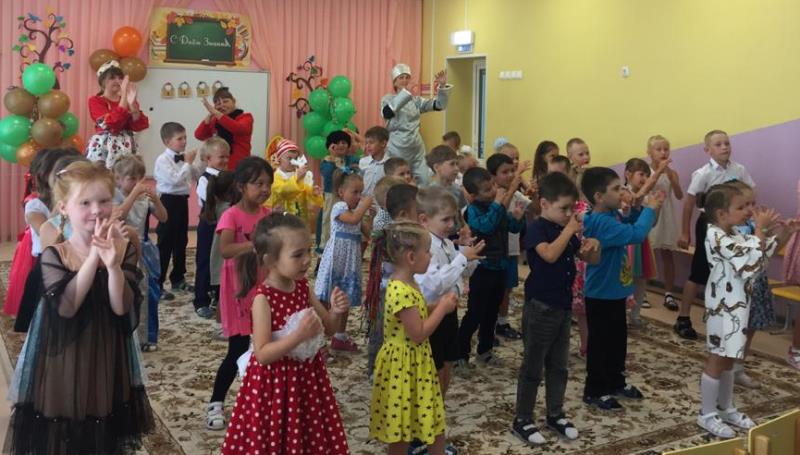 И вот подобраны ключи,Открыты все в саду замки.
Конфеты знаний 
Ждут ребят,И каждый очень – очень рад!
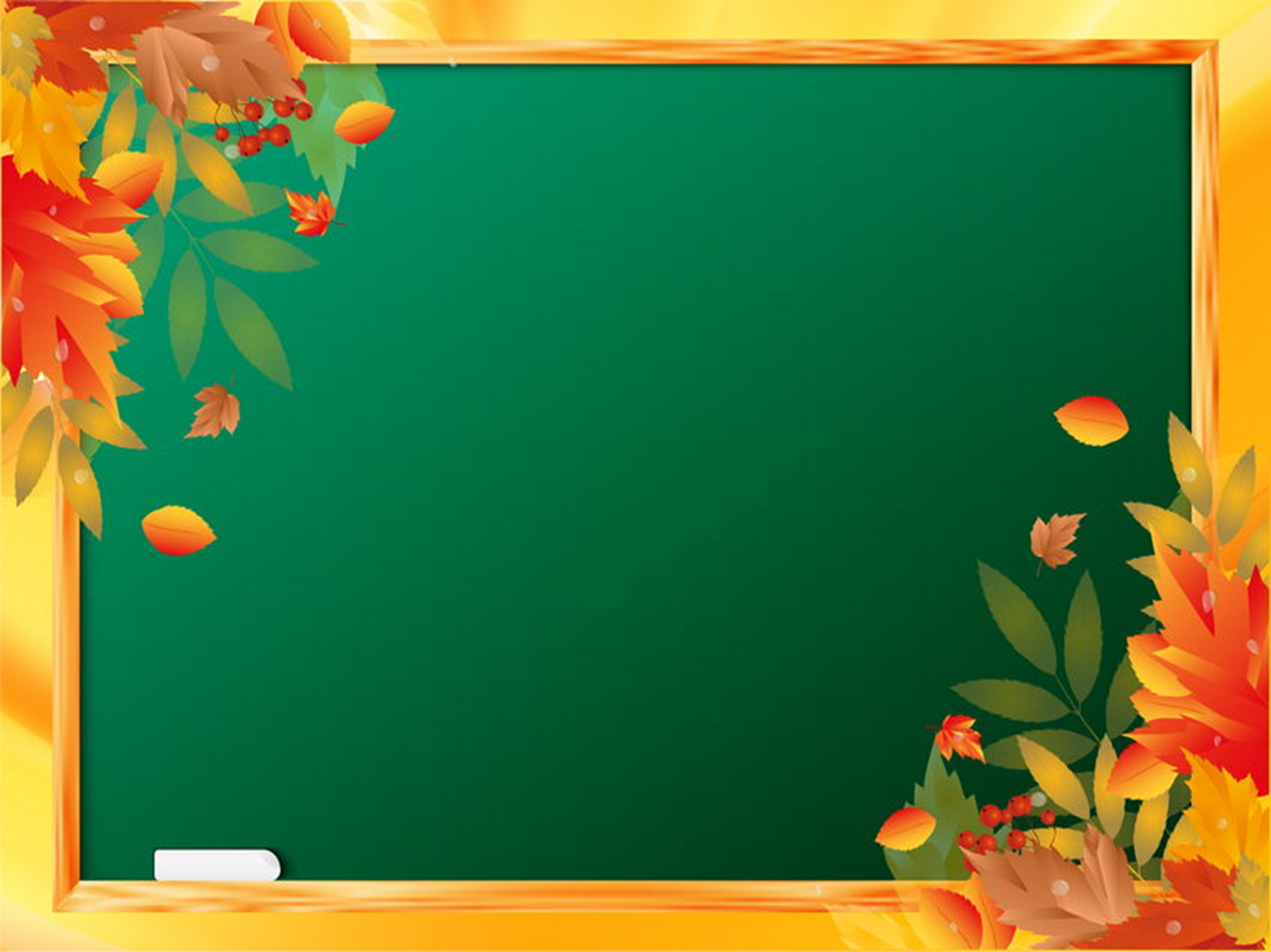 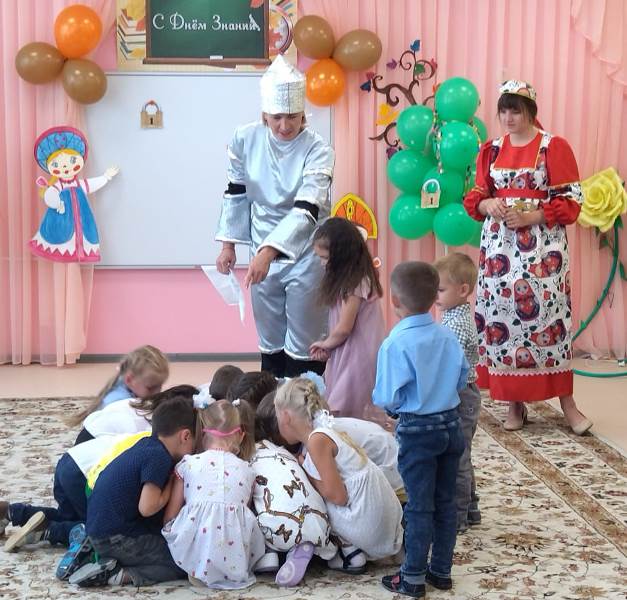 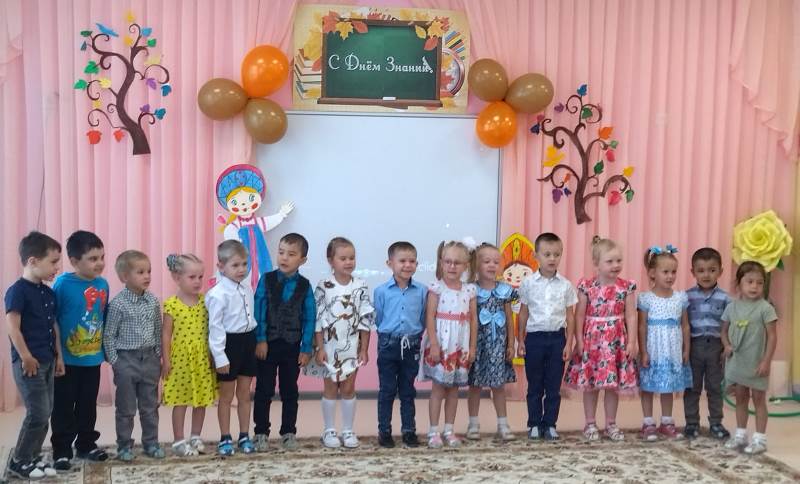 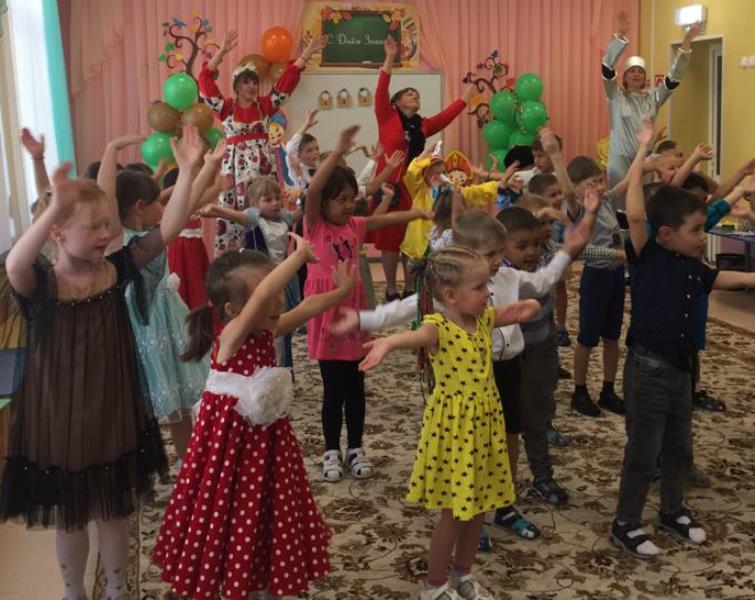 Праздник –просто на УРА!
Рада очень детвора:
Пели, играли и танцевали,Много талантов 
Своих показали.
Съели добытые 
Знаний конфеты,Взрослым «спасибо» 
Сказали за это.
Презентацию подготовила Борисова Т.А.
музыкальный руководитель